ӘЛ-ФАРАБИ АТЫНДАҒЫ ҚАЗАҚ ҰЛТТЫҚ УНИВЕРСИТЕТІ
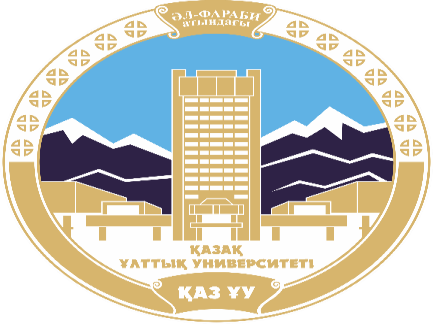 Саясаттану және саяси технологиялар кафедрасы
Саяси имиджелогия
Абжаппарова А.А.
Аға оқытушы
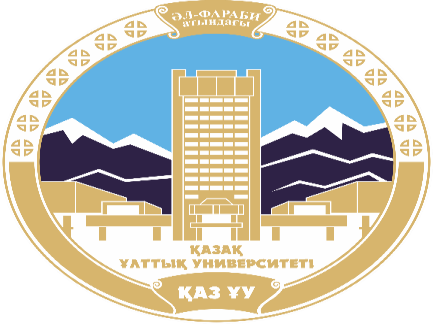 Саяси имиджелогия
Дәріс 2
Адам имиджі: жетекші түрлері мен элементтері
Дәріс жоспары:
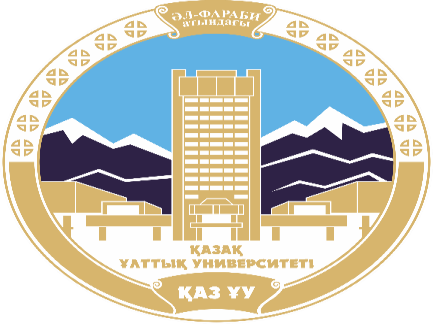 Имидж даму кезеңдері.
Имидждің жалпы анықтамалары.
Имидждің мəнді сипаттамалары
Имидждердің	классификациясы
Имиджелогия деңгейлері
Имидж   ағылшын   тіліндегі   «imagе»   сөзінен   (латын тілінен «imagо»)  аударылғанда,  «бейне»,  «мүсін»,  «ұқсау»,  «метафора», «икона» мағыналарын білдірсе, онда сөйлеу саласында «imagе» сөзінің ең қолданбалы мəні «бейне» болса, онда психологиялық бағыт дəстүрінде имидж астарында объект немесе құбылыстың белгілер бейнесі түрінде көрініс табатын адам психикасы мен санасындағы із түсіндіріледі. Нақ осы түсіндірмеде кəсіби сала- дағы «imagе» термині объектінің тек материалды (көрінетін) сипат- тамалары емес, сонымен қатар оның «идеалды» (көрінбейтін) сипаттамаларының жиынтығы деп түсінілетін «бейне».
«Имидж» түсінігі өзінің көлемі мен түсінігі бойынша өте күр- делі, абайланған қарым-қатынасты талап ететін фактор болып келеді. Ол түрлі ғылымдардың өрісінде құрылып, пəнаралық тəжірибелік түсінікке айналды.
Имидж біртіндеп дамуынан бірнеше кезеңді бөліп көрсетуге болады, яғни ең қарапайым, этимологиялықтыдан түсініктен ғылыми құрылымдануына дейін:
имиджді тек сыртқы сипаттамалардың қарапайым жиынты- ғы деп түсіну, олар өз кезегінде киімдегі белгілі бір стильдермен баламаланады («іскерлік имидж», «спорт имиджі», «романтикалық имидж»);
имиджді сыртқы сипаттамалар мен əрекеттік дағдылардың жиынтығы ретінде түсіну;
имиджді барлық аталған кұрамдастардың біртұтастығы ретінде түсініп қоймай, сонымен қатар сол құрамдастардың көме- гімен объект жайлы алатын белгілі бір ақпаратымыздың көлемін түсіну керек; барлық компоненттер бұл жағдайда имидж қалып- тастырушы ақпарат рөлін ойнайды;
сонымен, имиджді объект немесе құбылыстың беделі түрін- дегі қабылданған имидж қалыптастырушы ақпарат негізінде рецепиентте қалыптасатын тұрақты көзқарас ретінде түсіну;
Имидж – əмбебап түсінік, өйткені ол келесі факторлар болып таныла алады:
адам немесе ойдан шығарылған персонаж (персоналды имидж);
əлеуметтік позиция ( саяси лидер имиджі);
кəсіби (заңгер имиджі);
адамдардың кішігірім немесе үлкен топтары (гендерлік,
этникалық);
білім беру (имидж выпускника ҚазҰУ түлегінің имиджі);
сауда маркасы («Хонда»);
құрылым (ұйым, мемлекет, аймақ имиджі);
зат (алтын имиджі);
бөлек тұтынушылық сипаттамалар (сапа имиджі).
Имиджді зерттеудің түрлі əдістемелік тəсілдері бар:
Семиотикалық, 
интеракционистік, 
əлеуметтік ықпал, имидж когнитивті диссонансты алдын ала жоюының əдісі ретінде, 
имидж əлеуметтік таным əдісі ретінде.
Имидждің жалпы анықтамалары:
Ақпараттық өнім (БАҚ).
Көрініс (бұқаралық/ авторлық мəдениеттің құралы, сурет шығармашылығының түрі).
Қоғамдық сананың манипуляциялы матрицасы.
Басқару мен лидерліктің жүйесі.
Өзіндік тəжірибелік құндылықтарға қол жеткізу жүйесі.
Əлеуметтік бейімделу жүйесі.
Зейінді басқара білу, оғаның əлеуметтік əсер етудің жүйесі, кейін сол арқылы бұқараның санасын бақылау.
Имидждің жалпы анықтамалары:
Əлеуметтік қарым-қатынастар жүйесіне кірудің белгісіз тəжірибесі.
Топтық əрекеттіліктің символдары жəне металды стереотип- терін қоса адамдар жүріс-тұрысын əлеуметтік бағдарлау əдісі.
Əлеуметтік рефлекс.
Диалог-бұқаралық санамен өзара əрекеттесу.
Халықтық тұлғаның позициялану əдісі.
Əлеуметтік идентификация, тұлғалық өсімді жетілдірудің əмбебап механизмі.
Ақпараттық жүйе мен коммуникативті кеңістікті ұйымдас- тыру.
Имидж түсінігіне түрлі əдістерді жалпыландыра отырып, келе- сі анықтаманы енгізуге болады:
 имидж – бұл имидж аудиториясын құрайтын əлеуметтік топтағы субъект жайлы символикалық түсінік, ол: 
а) мақсаттылы; 
ə) кəсіби технологияларды қолданумен;
 б) субъектінің белгілі бір қызметінің сəттілігін жоғарылату мақсатымен қалыптасады.
Имиджелогияның анықтамалары
имиджелогия адамның, ұйымның, сауда маркасының, заты мен қызмет көрсетуінің имиджін қалыптастыру, əрекеттендіру жəне басқару заңдылықтарын зерттейді (Петрова Е.А.);
имиджелогия бұқаралық коммуникация феномені жайын- дағы ғылым ретінде (Почепцов Г.Г.);
имиджелогия – бұл əр адамға тартымды болып, адамдарға жарық төге білудің үндеуін арнау. Ол адамның құрметті тұлға болу қажеттілігінің сыртқы кейіпте байқалуына мүмкіндік береді;
Имидждің мəнді сипаттамалары
имидж белсенділігі, оны қабылдайтын субъектілердің жүріс- тұрысына əсер ету қабілеті жəне оның перцепция субъектілерінің стереотиптері мен түсініктеріне тəуелді болуы;
имидждің ақпараттылығы, ол өз кезегінде бейнеленетін субъект жайлы ақиқатты немесе жалған ақпарат беру қабілеті ретінде көрініс табады; рационалды жəне эмоционалды аспектілер имиджін құру мен қабылдауда үйлесіп келуі;
аудитория санасында біртұтасты бейнеге дейін толықтыры- латын бөлек оқшауланған символдардың бірігу жолымен жүзеге асырылатын бейнелеуші субъекті түсінігінің толыққандылығы;
бейнеленетін субъекті түсінігінің индивидуалдығы, қажет- тілік пайда болған жағдайда оның құрамына кіретін символдар мен стереотиптік сипаттамаларды толықтырады;
Имидждің мəнді сипаттамалары
имидждің динамикалдығы, иілімділігі, оның нақты жағдай- ларда өзгеру мүмкіндігі, оған қоса оның қатысты тұрақтылығы, жағдайлық қалыптардан тəуелсіздігі;
мəдени символдардан көрініс тапқан имидждің бейне ретін- дегі символикалығы, ол өз кезегінде шынайы əлеуметтік мəдени, саяси экономикалық, тарихи жəне кəсіби контекстідегі субъект аралық өзара əрекеттесуінің феномені ретінде имидждің қалып- тасуын негіздейді;
бір жағынан имидждің субъект-бейнесінің тұлғасына, екінші жағынан, оны қабылдайтын субъектілердің əлеуметтік үміттеріне сай келуі;
имидждің əлеуметтік-мəдени құндылықтар арқылы көрініс табуы, солардың негізінде имидж қабылдауының субъектілері қабылданатын субъектінің тұлғалық, индивидуалды, кəсіби қасиет- терін бағалайды.
Имидждің құндылықты функциялары:
Тұлғалық-көтермелеуші
Жайлы имидждің арқасында тұлғаның кейпі құрылады, ол өз кезегінде рухани артықшылығын белгілеп, оның ең жақсы рухани сипаттамаларын визуалды жарнамалап, жалпы индивидуалды ерекшелігін көрсетеді.
Психотерапевтикалық.
Тұлға тартымдылық жəне сүйкімділікке бөленуі тиіс, сонда ғана ол адамдар тарапынан шығатын назар мен қабылдауға иеленеді. Мұндай адам өзінің мақсаттарына қол жеткізетініне жəне өзіне сенімді болмақ. Тұлғаның өзінде көтермелегіш күштің құры- луы, соның есебінен ол аздаған психофизикалық шығындармен өмірлік жетістікке жетіп, адамдармен араласады.
Тұлғааралық қарым-қатынастардың ыңғайлылығы. 
Осы функцияның мəні тартымдылық қасиетінің адамдардың арала- суына ұнатушылық пен мейірімділікті объективті тұрғыдан кіріс- тіретініне негізделеді.
Имидждің құндылықты функцияларының субъективті мақсаттары.
Маңына адамдарды жинай алатын, адамдардың осы адаммен қарым-қатынасын жеңілдететін келбеттің айқындылығы мен сұлулығын жасау (өздерінің көзқарастары мен қалауларын соған сеніп айту, өз мəселелерін түсінеді ғой деп есептеу, оған ұнатушылық білдіру).
Имидждің құндылықты функцияларының объективті мақсаттары.
Қайталанбастық жəне тұлғалық жарықтық қасиеті өзгелерді қатты тартады. Адамдарға ұнай білудің қабілетіне иелену өте маңызды. Өкінішке орай, барлық адамдар тумасынан бастап, тартымды болудың қуатты генетикалық алғышарттары немесе дамытылған қабілеттерін иелене бермейді. Бірақ біздің уақыты- мызда мүмкін емес ешнəрсе жоқ жəне осы кемшіліктердің барлы- ғын түрлі əдістермен түзетуге болады (тренингтер, шешендік курстар, арнайы əдебиет).
Имидждің технологиялық функциялары
Əлеуметтік бейімделу. Дұрыс таңдалған имидждің арқасында нақты əлеуметтік ортаға мүмкіндігінше тезірек кіру, адамдарды өз маңына үйіру, олармен ең өнімді жəне жауапты байланыстарға қол жеткізу қамтамасыз етіледі.
Ең жақсы тұлғалық іскерлік сипаттамаларды үлгі қылып шығару (өзінің ең тартымды қасиеттерін бөліп көрсету, адамдар- дың сеніміне ие білу жəне олардың назарларын өзінің кəсіби артықшылықтарына бағыттау).
Негативті тұлғалық мəліметтерді жасыру немесе жауып қоя салу. Яғни, шаштың жиналуы, макияж, жүріс-тұрыстың үлгілі қа- сиеттерімен адамдардың назарын өз кемшіліктерінен бұрып тастау.
Адамдардың зейінін өздеріне түйістіру. Басқаша сөздермен айтқанда, адамдарға «көріне білу» адамдар- дың зейіні қайталанбастық пен мейірімділікті білдіріп тұратын- дарға бағытталуын білдіреді, яғни адамдардың өздері осы тұлғамен қарым-қатынасты жалғастыруға мүдделі болады.
Араласу диапазонының жастық тұрғыдан кеңеюі. Бұл адамның өз жас мөлшерінде оқшауланып қалуын емес, ал араласудың заманауи мəнерлеріне визуалды тұрғыдан куə болу жəне сəннің ақырғы тенденцияларына сай болуын білдіреді, ол өз кезегінде байланыстар айналасын кеңейтіп, əр алуан жас мөлшер- лік əлеуметтерде кəсіби қызметпен айналысуға мүмкіндік береді.
Имидждердің	классификациясы	келесі	сипаттамаларға байланысты болады:
Имиджмейкинг объектісіне (əр адамдық жəне ұжымдық);
басқа объектілермен қатыстырудың əдісіне (бір реттілікті жəне көп реттілікті);
ішкі сипаттамалардың біртұтастығына байланысты (қара-
пайым, күрделі);
құрамдас бөліктердің ерекшеліктеріне (қайталанбас жəне қарапайым);
имиджді құрудың жалпы жүйесіне (тұлғалық, кəсіби, эконо- микалық);
гендерлік сипаттамаларға (ер адамдық, əйел адамдық);
жастық топқа (балалық, жасөспірімдік, ересектік);
статустық рөлдік позицияларға ( поп жұлдыз, корпорация жетекшісі, тележүргізушінің имиджі);
жұмыс мерзімділігі мен бейненің эволюциялы дамуының кезеңдеріне (жалпы жəне жағдайлық);
ақпараттық хабарламалардың мақсатты аудиторияларға жіберу əдісіне (орталық, габитарлы, затталынған, вербалды, кине- тикалық).
Имидж түрлері
Имидждің өзі. Ол өткен тəжірибеге сүйеніп, өзін-өзі құрмет- теудің қазіргі жағдайын көрсетеді.
Өзін-өзі қабылдағыш имидж – адамды айналасы қалай көріп, қабылдайтыны туралы имидж.
Талап етілетін имидж. Ол адамдардың кəсіптері мен жұмыс орындарына сай имидж.
Имидждер типологиясына деген функционалды əдіс
Имиджді қарастырудың үш түрлі əдісі бар, олардың əрбіреуі өз имидждерінің жиынтығынан тұрады.
Сонымен функционалды əдіс жағдайында келесі имидждер көрініс табады:
айналы ( біздің өзіміз жайлы түсінігімізге сай; басқаша айт- қанда, айналы имидж өзін-өзі қабылдауын көрсетеді, «Мен» бейнесі);
қазіргі (сырттан бақыланатын, яғни бізді басқалары қалай қабылдайды, бұл жағдайда өзіміз жайлы түсініктерді қалыптас- тыратын көзқарастардың болуы мүмкін);
қалауымыз білдіретін, тырмысып, өзімізді идеалды бейнеде елестету;
Имидждер типологиясына деген функционалды əдіс
ұжымдық (бөлек бөлімшелердің емес, ал жалпы ұйымның имиджі: ұйым абыройы);
көпреттілікті (тартымды, қалыпты, ортақ имиджге тырмы- сып, сауда маркасын, өзіндік символиканы, униформаны жəне компанияның бірлесу мен көрініс табуының басқа атрибуттарын пайдаланатын бір корпорациядағы тəуелсіз құрылымдардың имиджі);
кері (саналы жағымсыз өзін-өзі көрсету жағдайында қарсы- ласпен, жаумен, бəсекелес адаммен құрылатын имидж).
Имиджелогия деңгейлері
Имиджелогияның екі деңгейін бөліп көрсетеді, яғни теориялық жəне тəжірибелік. Теориялық деңгейде имиджді жəне оның құрам- дастарын зерттеудің принциптері, əдістері, құралдары, сонымен қатар имиджелогиялық мəселелерді қалыптастыратын теориялық білімдердің концептуалды мəселелері зерттеледі.
Имиджелогияны дамытуға имидж концепциясын тікелей жасаушылар, яғни дизайнерлер, визажистер, модельерлер, шаш- таразшылар тəжірибелік үлестерін қосқан болатын.
Тəжірибелік деңгейдің негізгі құрамдастары түрлі салалардағы имиджге деген əртүрлі əлеуметтік топтардың қарым-қатынастарын зерттеу бойынша сыртқы нақты қолданбалы əлеуметтік зерттеу- лерге жəне нақты субъектінің имиджін қалыптастыру, əрекеттен- діру жəне дамытудың техникалары мен əдістерінің жиынтығынан тұратын ішкілерге бөлінеді.
«Идеалды имидж» – бұл адамдардың лидер жайлы жинақ- талған ойлары, оны көпшілік көргісі келетін бейнесі; идеалды имидж əдетте қол жетімсіз болып есептеледі.
«Біріншілікті имидж» – нақты адаммен танысудан кейін көпте- ген адамдардың санасында ол жайлы қалыптасатын көзқарастары.
«Біріншілікті имидж» көптеген жағдайларда идеалды имиджге ұқсағанымен, оған сай емес. Біріншілікті имидж ұяшығының құры- лымын тұлғаның ішкі бағдарлануы; оның сыртқа бағыттылығы; уақытша «Мен» тұлғалардың иерархиясы.
«Екіншілікті имидж» идеалды бейнені талап ететін электорат- тың лидерді таңдаудың тырмысуы жəне бейнесі идеалдыға қайшы болатын лидерден бас тарту тілегінің арасындағы компромисті білдіреді. «Екіншілікті имидж» тек бəсекелес күрес жағдайында ғана қалыптасады.
Имидждердің екі бағыт бойынша классификациясы болады:
Алғашқы бағыт кəсіби жəне тұлғалық имиджге бөлуді ұй- ғарады.
Екіншісі эмоционалды түстілікті көрсетеді: қалыпты жəне кері. Сонымен, автор имидждің бақылаушы адамдар тарапынан əр- дайым субъективті болып қала беретінін белгілеп өтеді.
Имиджді оны құрайтын факторлардың көзқарастары тарапы- нан қарастыру үшін тұлға имидждердің келесі классификациясы ұсынылады:
«ортадағы имидж» – өмір сүрудің адам қолымен жасалған ортасы (үй, кабинет, автомобиль);
«габитарлық имидж» – сыртқы келбет бойынша (костюм,
макияж, аксессуарлар);
«заттандырылған имидж» – адамның заттандырылған өнімі
(заттар, киімдер);
«вербалды имидж» – адамның вербалды өнімі (оның не жəне қалай айтатыны);
«кинетикалық имидж».
Имидж ядросы адамның үміттеріне сай болуы тиіс. Бірінші- лікті имидждің құрылымын мыналар құрайды:
Тұлғаның сыртқа бағыттылығы үш түрлі болады: заттық қыз- меттің нақты нəтижелеріне бағытталуы; қарым қатынасқа бағыт- талу; абыройлыққа иеленуге бағытталу.
Тұлғаның ішкі бағдарлануы – «басым қабілеттерге бағдарла- нуды білдіреді, оларды адам жүзеге асыра отырып, алға қойылған мақсаттарға жетеді. Біреулер интеллектуалды, екіншілері эмоцио- налды, үшіншілері еркінділік қасиеттерінің арқасында жүзеге асырады.
Уақытша «Мен» тұлғасының иерархиясы – бұл кешен: «Өткен Мен», «Шынайы мен», «Болашақ мен». Белгілі бір «Меннің» басымдығына орай, лидер санасында оның талаптары болашаққа немесе өткен шаққа бағытталатын болады. Лидерде «Шынайы Мен» басым бола алмайды, өйткені, бұл жағдайда ол белсенді емес жағдайға ұшырайды.
Сəтті имидждің белгілері:
Сəтті имидждің критерийлеріне сонымен қатар келесі көрсеткіштерді жатқызады: гармониялылық, индивидуалдылық, қызығушылық.
Бір жағынан, имидж – адам өмірінің нəтижесі, ал екінші жағы- наноның өмірлік болашағын басқару құралы. Бірінші оймен оның анық көзділігін есепке ала отырып, ешкім дауласпайды. Ал екіншісі туралы айтатын болсақ, онда əрбіреуіміз имиджді өмірлік жолды бағдарлаудың құралы ретінде қарастыра бермейміз жəне де сол себептен оны өмірде жетістіктерге жету үшін қолдана бермейміз.
Танымал тұлғалар өздерінің имидждерін мақсаттылы дамытуға жиі-жиі көңіл бөліп тұрады: халықтық саясаткерлер, ғылым мен өнердің қайраткерлері, спортсмендер, журналистер, ірі бизнес- мендер. Үлгілі имидждің ғылыми негізделген жəне технологиялық тұрғыдан апробацияланып қалыптасуы біздің мемлекетімізде тек ақырғы он жылдықта ғана дами бастады.
Үлгілі имидж үш негізгі талаптарға сай келеді:
Біріншіден, ол нақты адамның менталитетті артықшылығына негізделіп, рухани адамгершіліктік жəне кəсіби тұлғалық қасиет- терін əрдайым дамытуға бағдарланып, жақын арадағы даму зона- сында адамның өзіндік қалыпты өсіміне баулиды.
Екіншіден, үлгілі имидж сыртқы кейіпті, интер жəне интрапси- хикалық кеңістікті максималды түрде гармониялап, келбеттің түпнұсқалы болуы, араласу жағдайларындағы адамның ішкі көңілі мен əрекетінің үйлесімділігіне əсер етеді.
Үшіншіден, үлгілі имидж адамның өзіне жəне өміріне деген аралықты стратегияны дамытып, оның белсенділігін, өзін-өзі да- мыту жəне өзін-өзі жетілдіру бойынша əрдайымдық жұмысын жандандырып, өмірдегі сəттілікке жетудің құралы ретінде қарас- тырылады.
Қолданылған әдебиет :Абжаппарова А.А. Позиционирование органов исполнительной власти в медиапространстве: теория и практика (на примере Министерства образования и науки Республики Казахстан и Министерства образования и науки Российской Федерации): монография. Қазақ университеті. Алматы 2018. 146с.Деркач, А. А. Политическая психология : учебник для бакалавров / А. А. Деркач, Л. Г. Лаптев. — 2-е изд., перераб. и доп. — М. : Издательство Юрайт, 2017. — 591 с. — Серия : Бакалавр. Базовый курс.Овчинникова А.М., Шульга Н.В. Основы имиджелогии: Конспект лекций / А.М. Овчинникова, Н.В. Шульга; Омский гос. ун-т путей сообщения. Омск, 2019. 55 с.Беляева, М. А, Самкова, В. А. А35 АЗЫ ИМИДЖЕЛОГИИ: имидж личности, организации, территории [Текст] : учебное пособие для вузов / М. А. Беляева, В. А. Самкова ; Урал. гос. пед. ун-т. – Екатеринбург, 2016. – 184 с.Имидж политика: проблемы формирования, продвижения и исследования : коллективная монография / [под ред. В.Н. Васильевой, Г.В Жигуновой]. – Мурманск : МАГУ, 2016. – 183 с.Имидж Беларуси: становление, состояние, продвижение : монография / М. А. Слемнёв [и др.], О. В. Вожгурова [и др.] ; под науч. ред. М. А. Слемнёва. – Витебск : ВГУ имени П. М. Машерова, 2020. – 198.Ким,Л.М. Саяси имиджелогия [мәтін]: оқұ құралы / Л.М. Ким, Д.Е. Ақболат.- Алматы, 2013.- 188.Имиджелогия [Мәтін] : оқулық / О. Тұржан,; [Л.Н.Гумилев атын. Еуразия ұлттық ун-ті] - Астана : [б. ж.], 2019 . - 177 б. Библиогр.: 174-177 б. Имиджелогия - Тұржан, О.... (kazneb.kz);Тлепбергенова А.А. Страновой имидж: учебное пособие для студентов бакалавриата университетов, обучающихся по специальностям «Журналистика», «Связь с общественностью». – Алматы: Қазақ университеті, 2011. – 78 с.
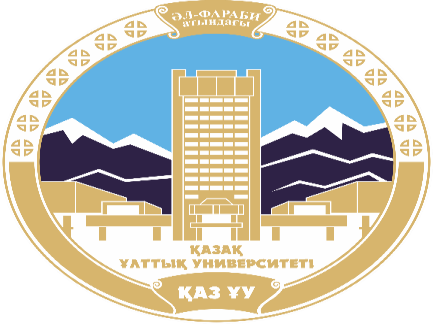